The Interruptions of the Spirit & the Future of Mission
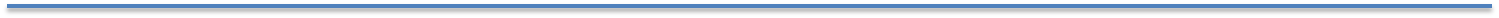 Jo Saxton and Amos Yong
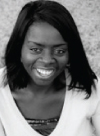 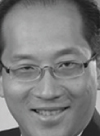 The Interruptions of the Spirit & the Future of Mission
Plenary lecture (with Jo Saxton)
Missio Alliance conference, Alexandria, Virginia
11-13 April 2013
Amos Yong
J. Rodman Williams Professor of Theology & Dean
School of Divinity, Regent University
Virginia Beach, Virginia
Acts 2 – The Interruption of the Economy of the Holy Spirit
Its role in catalyzing the church as the people of God, the body of Christ, & the (organic) fellowship of the Spirit
Its establishment of our responsiveness to the initiatory work of the Spirit
Its crucial role precipitating, through the Spirit, the reign of God from Jerusalem thru to the ends of the earth (Acts 1:8)
[Speaker Notes: Title: : the origins, heart, and engine of Christian inspiration, identity, and mission

Its role in catalyzing the church as the people of God, the body of Christ, & the (organic) fellowship of the HS (Acts 2:1-4)
Its establishment of the synergistic role that we play as initiated by the HS (2:4)
Its crucial role precipitating, through the Spirit, the prolepsis of the reign of God (Matt. 13) from Jerusalem thru to the ends of the earth (Acts 1:8)]
Acts 2:5-13 – The Phenomenology of Interruption
Many tongues, many cultures, many voices, many perspectives
Dissonance & incoherence for some, if not many or all (2:13)!
But what does this mean? (2:12) – that remains the question…
[Speaker Notes: Acts 2:5-13 – The Interruption of the pluralism and heterogeneity of the Spirit

Many tongues, many cultures, many perspectives
Dissonance & incoherence for some, if not many or all (2:13)!
But what does this mean (2:12) – that remains the question]
Acts 2:17-18 – The Scope of Interruption – Not “Us” but “All Flesh”
Sons & daughters in a patriarchal world
Young & old in a gerontocratic society  
Slave & free in a class-stratified world!
[Speaker Notes: Acts 2:17-18 – The interruptions of the Spirit on the status quo – not “us” but “all flesh”

Sons & daughters in a patriarchal world
Young & old in a gerontocratic society v. one that prizes youth
Slave & free in a class-stratified world!]
Acts 2:22-24 – The Personal Identity of the Interrupting Spirit of Christ
V. 22 – the Spirit & the accrediting of the “man from Nazareth” through miracles, wonders, signs  
V. 24 – the Spirit & the raising of Christ from the dead  
Not any Spirit but the Spirit of Christ & his word, actions, deeds – heralding of the reign of God
[Speaker Notes: V. 24 – the HS & the raising of Christ from the dead (1 Pet. 3:18 & other texts)
V. 22 – the HS & the accrediting of the “man from Nazareth” through miracles, wonders, signs (cf. Luke 4:16ff)
Not any Spirit but the Spirit of Christ & his word, actions, deeds, and heralding of the reign of God]
Acts 2:25-31 – The Diachronic Identity of the Spirit in Ancient Israel
The Spirit of prophecy interrupting chronological, historical, and normal time
The Spirit of David anticipating the Spirit of Christ
The Spirit of ancient Israel with all of its hopes fulfilled in the Spirit-anointed man from Nazareth
[Speaker Notes: The Spirit of prophecy interrupting chronological, historical, and normal time
The Spirit of David anticipating the Spirit of Christ
The Spirit of ancient Israel in all of its hopes fulfilled in the Spirit-anointed man from Nazareth]
Acts 2:32-36 – The Dynamic Character of the Interrupting Spirit
Our living witness (v. 32) to the living Christ
The Spirit given by the risen Christ 
	(v. 33)
The anointed Christ is also the crucified one (v. 36)
[Speaker Notes: Our witness (v. 32) is to the living Christ (cf. 4:33) – this is no mere head knowledge but witness born out of transformative encounters with the living Christ
The Spirit poured out on all is given by the risen Christ (v. 33)
Christ is who he is as the recipient of the Spirit (v. 36)]
Acts 2:37-41 – The Eschatological Interruptions of the Spirit
Calling for repentance to every heart which brings interruption
Promise of such is for all generations
Promise of such is not geographically inhibited
[Speaker Notes: Calling for repentance to every heart which brings interruption (forgiveness, healing & the HS)
Promise of such is for all generations (y/our children)
Promise of such is not geographically inhibited (those far off)]
Acts 2:42-47 – The Interruptions of the Spirit on Our Status Quo
Way of life, finances, friends – all are interrupted…
Hearts are redirected toward anticipation of the coming reign of God (the ultimate interruption)
Being the fellowship of the Spirit is missional (always open to interruptions)
[Speaker Notes: Way of life, finances, friends – all are changed
Hearts are redirected toward anticipation of the coming reign of God
Being the fellowship of the Spirit is missional, even if sometimes indirectly]
The Interruptions of the Spirit 
& 
the Future of Mission…

…are you ready for the Spirit’s interruptions?